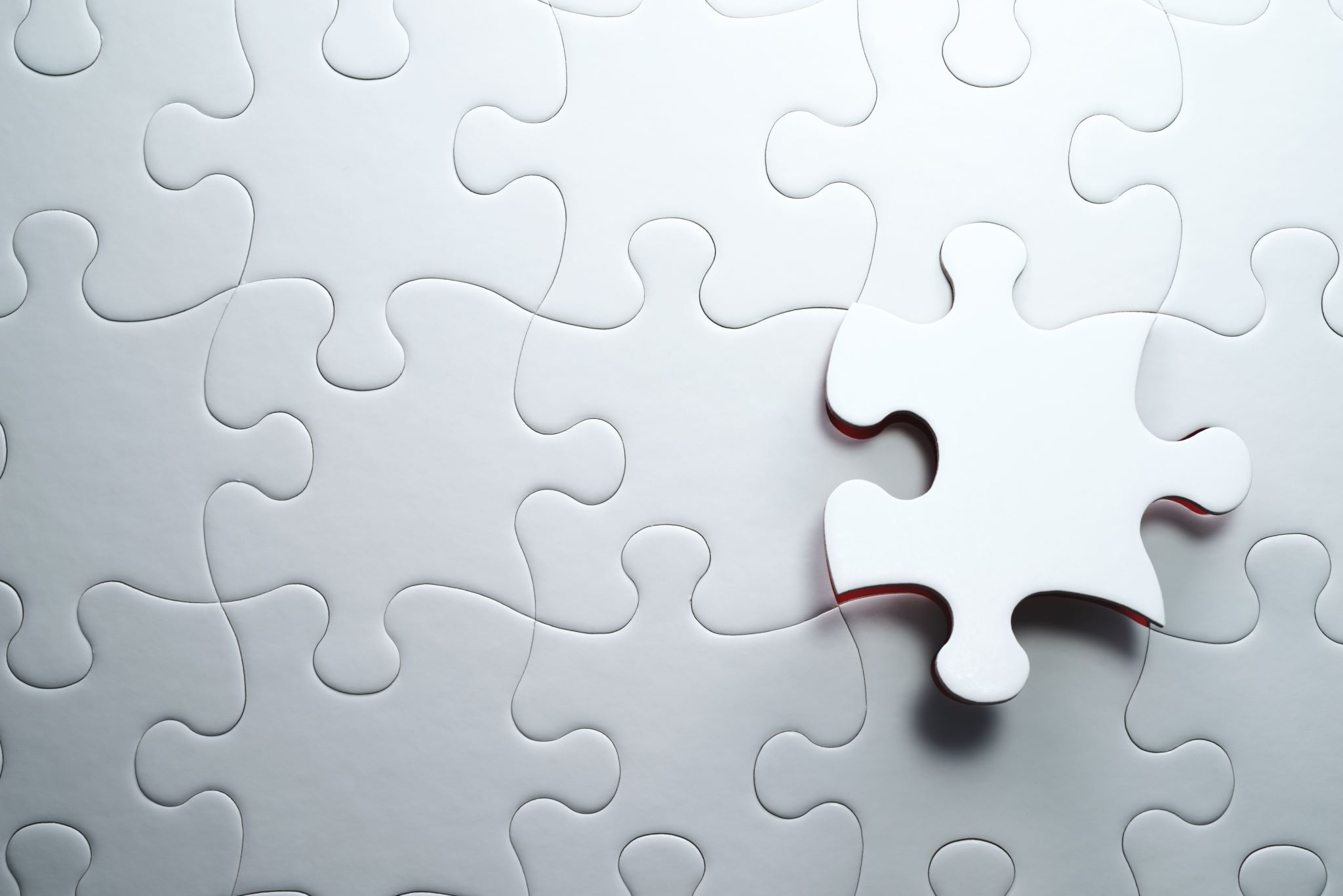 Les fonctions de la communication